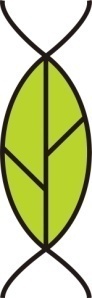 четвртак:  18. maj 2017. године

Одбране завршних радова